مرکز خدمات جامع سلامت شهید آوینی
روز جهانی کودک
مهر ماه 1397
روز جهانی کودک
روز جهانی کودک در تاریخ 1397/7/21 در مرکز شهید آوینی برگزار شد
 در این مراسم ضمن تهییه پک آموزشی
شامل: 
کتاب ماهان و ذره بین جادویی
کتاب نقاشی و رنگ آمیزی
مسواک
پرچم با شعار نه تنبلی نه سستی ورزش و تندرستی
بروشور سلامت روان( ویژه والدین)
.مراقب سلامت و کارشناس بهداشت محیط به ارائه آموزش های لازم پرداختند
همچنین آموزش همسالان انجام شد.
  در راستای ترغیب کودکان به صبحانه سالم، پذیرایی با نان و پنیر انجام شد.
و در پایان با اهدا بادکنک 
مراسم به پایان رسید.
پک های آموزشی ارائه شده
اهدا بادکنک و پرچم
روز جهانی کودکمهدکودک زنگ دانش
آموزش همسالان
آموزش شستشوی دست 
توسط کارشناس بهداشت محیط
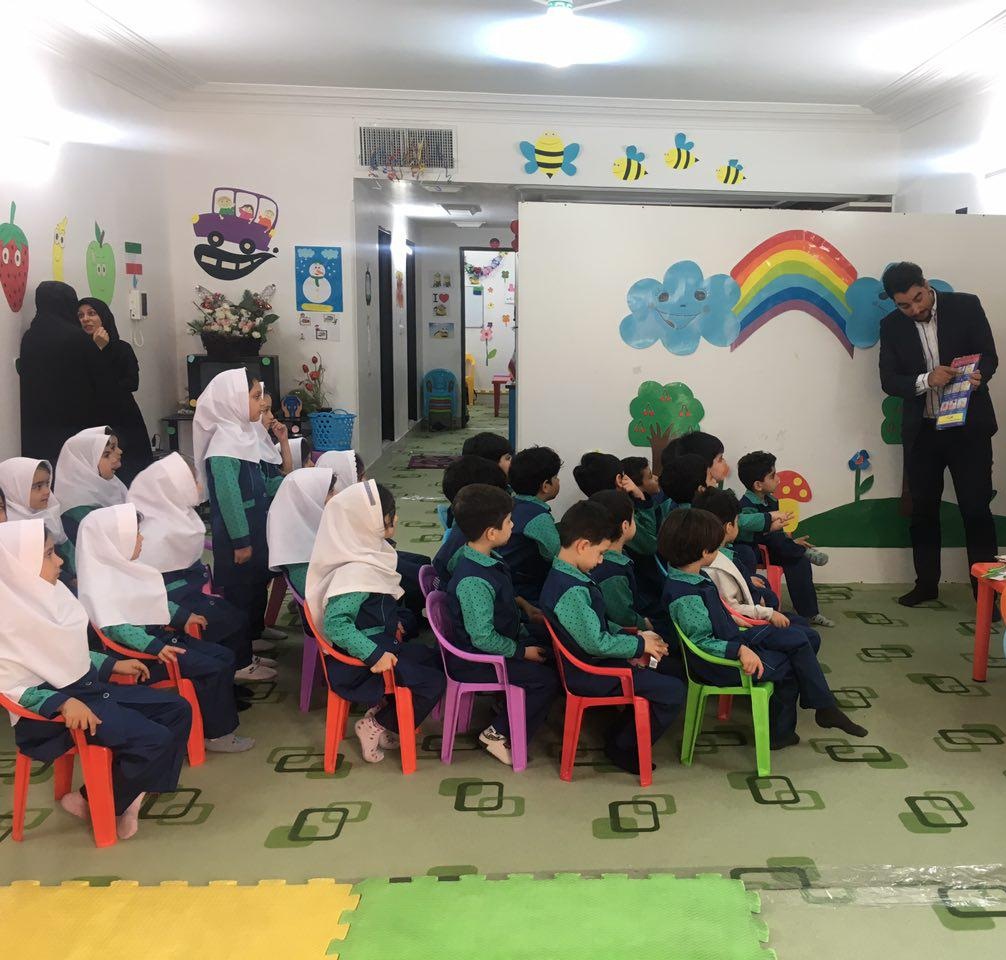 اجرای آهنگ در مهد کودک
پذیرایی با نان و پنیر